UB LIS 571 SoergelLecture 7.1c  Bibliographic and record control. Description
Dagobert Soergel
Department of Library and Information StudiesGraduate School of Education University at Buffalo
17 min                                                    Includes audio.
How to use these slidesrepeated
The lecture or exercise is divided into segments listed on Slide 3. 
Many slides have audio. To start the audio:
Mouse over the speaker icon.
A familiar play-back control bar appears. Click on ►to start, click on || to pause.
Other slides have just instructions or are just to read or direct you to read something.
If you do not have MS PowerPoint 2010 or later      (also available for Mac), get it free from UB IT.
2
Outline
3
1 Bibliographic description
Lecture Notes p. 261 – 262 (read after listening to the audio)

Listen to the audio (12 min.).






17 min
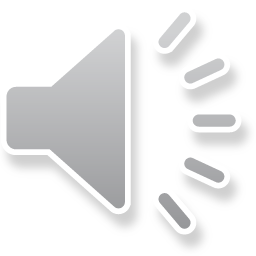 4